Opšta istorija umetnosti srednjeg vekaPoznogotički retabli
vizuelni materijal
Poznogotički retabli

	Retabl predstavlja složenu varijantu oltarske slike. Kao svaka oltarska slika, skulptura ili reljef, nalazi se iznad oltarske menze. Retabli se javljaju i ranije (najverovatnije od XI veka) ali u vreme pozne gotike, odnosno u vreme koje je u Zapadnoj i Centralnoj Evropi obeleženo Reformacijom katoličke crkve, retabli postaju sve složeniji,  razvijaju se složeni, višedelni (triptih, poliptih, pokretnih krila i kombinovano), dobijaju postolje (predelu) i poprimaju oblik kasnogotičke arhitekture. Često su rezbareni u drvetu (najčešće duboki, ali ponekad i plitki reljef), ili u kombinaciji sa slikanim panelima, koji zajedno grade ikonografski složene predstave (okretanjem pojedinačnih panela, ili otvaranjem i zatvaranjem oltara moglo se postići nekoliko različitih kombinacija). Sastoje se iz tri dela: postolja ili predele (predella), centralnog korpusa i kruništa. Retabli su često imali funkciju relikvijara, odnosno u njima su se čuvale relikvije (npr otar Svete Krvi u kome se nalazi kap Hristove krvi).
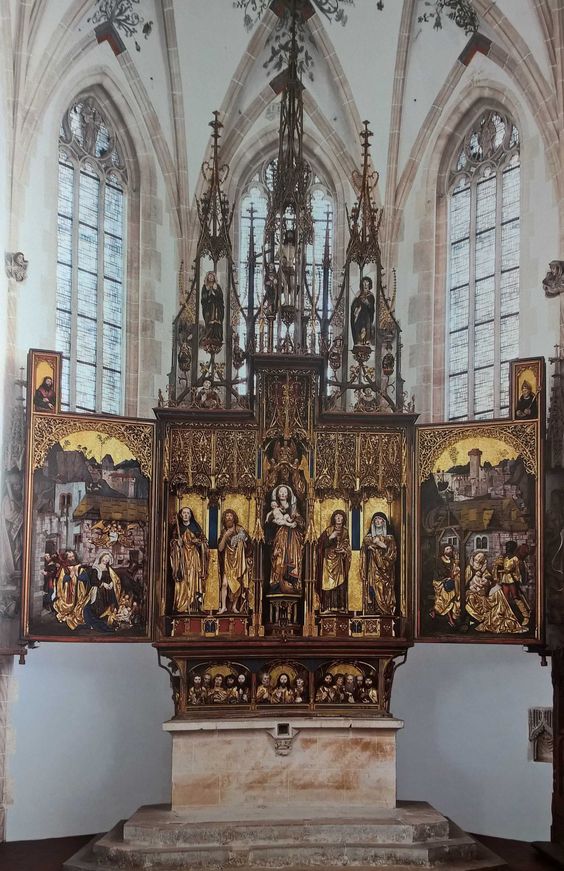 Mikel i Georg Erhart (Michel und Georg Erhart), Blaubojren (Blaubeuren) oltar, bivša benediktinska opatija u Blaubojrenu, 1493-1494
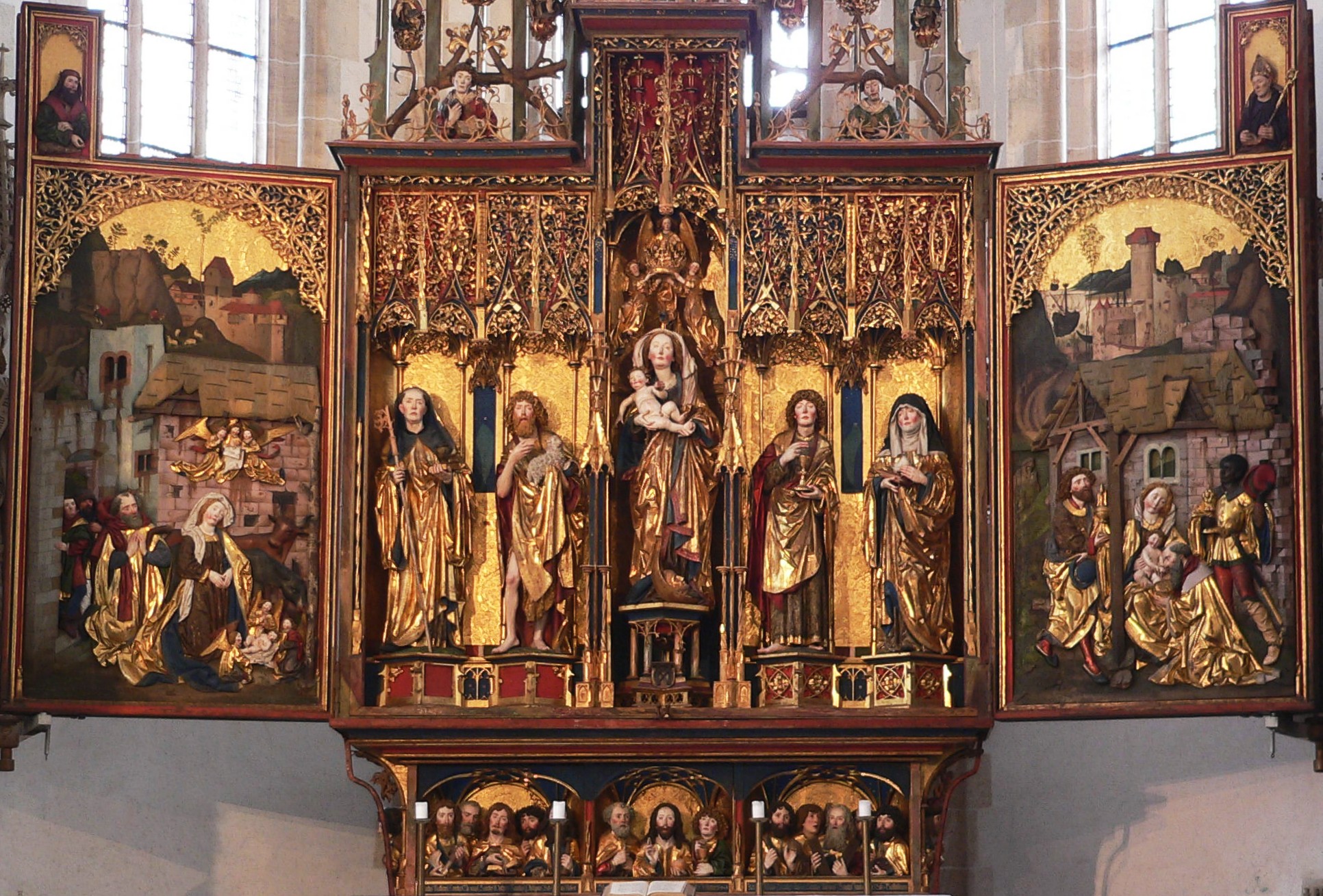 Fajt Štos (Veit Stouss), Otar Svete Marije, crkva Svete Marije, Krakov, 1477-1489)
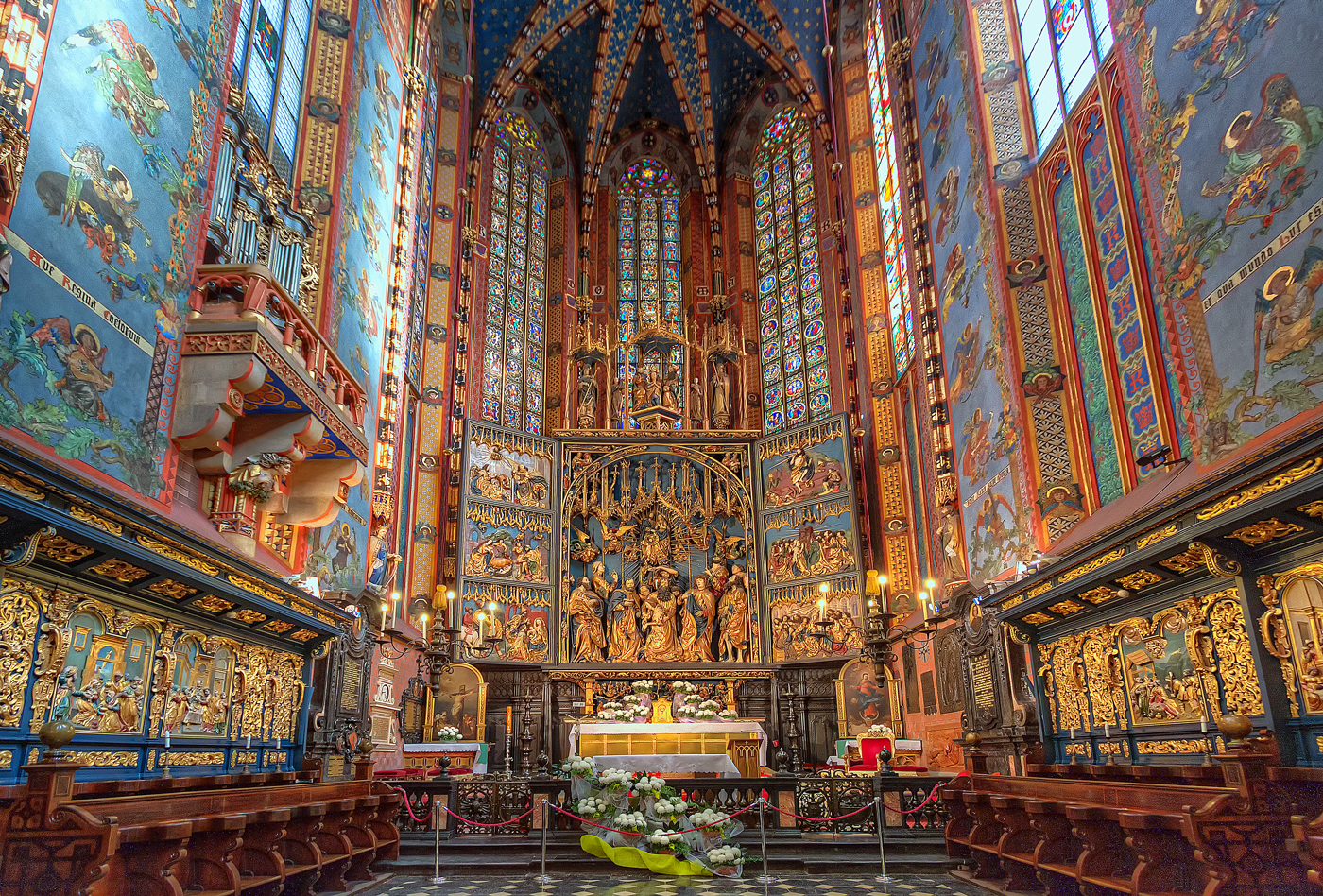 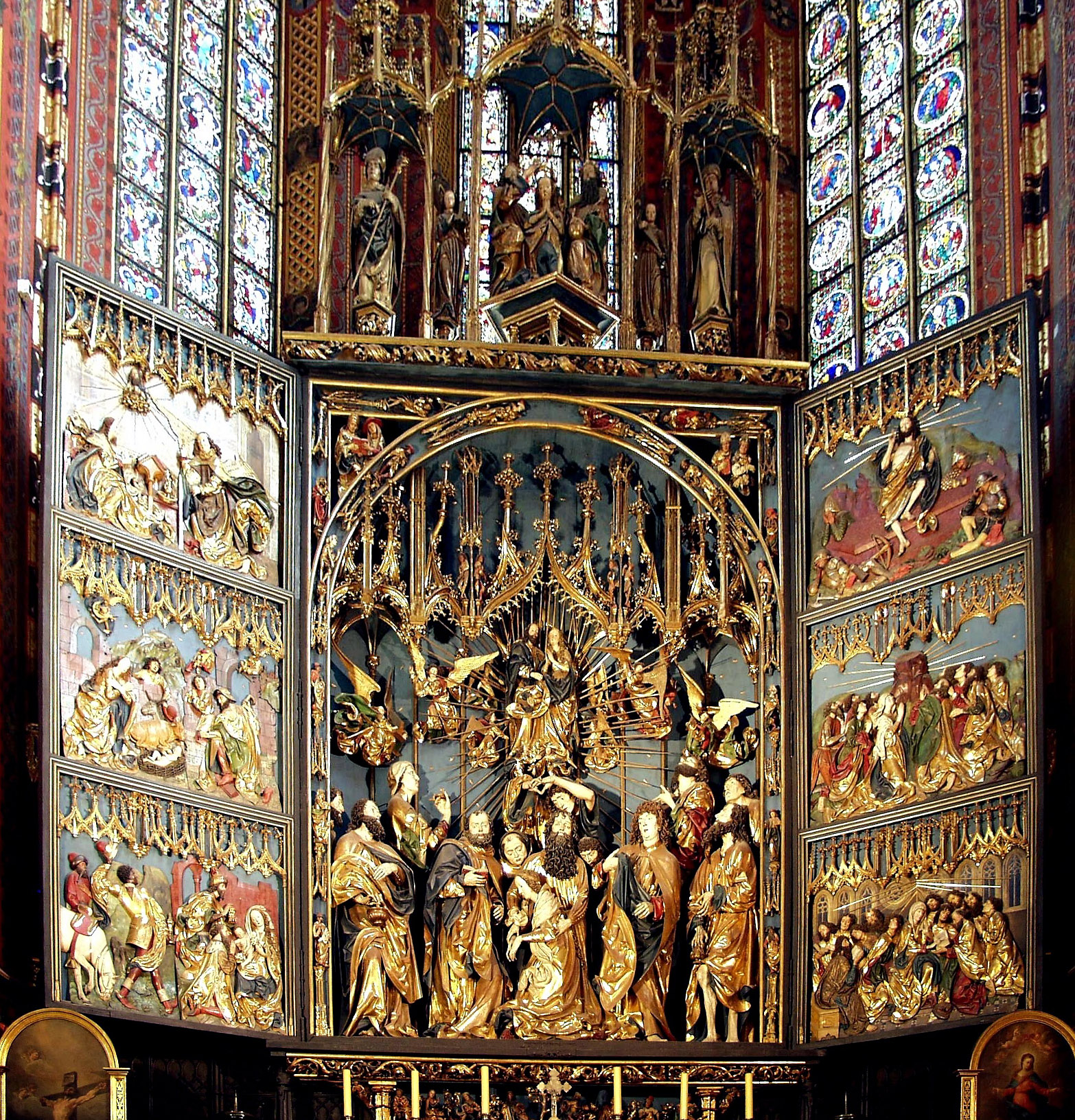 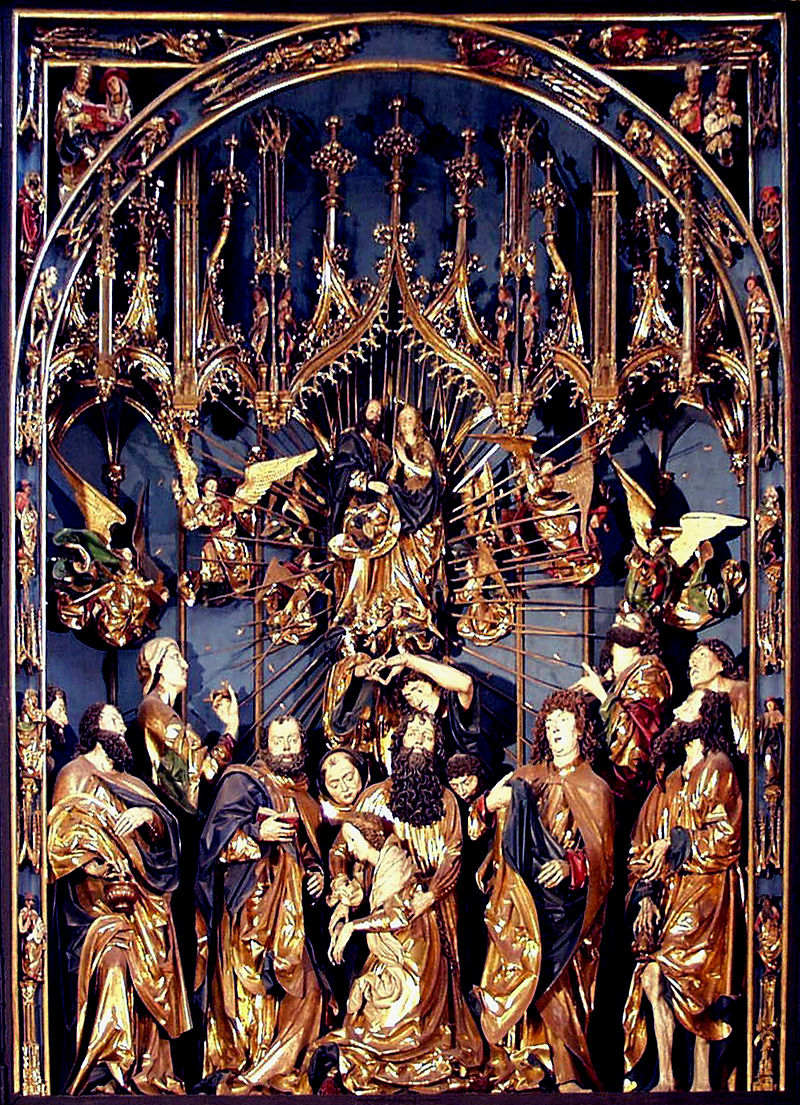 https://www.youtube.com/watch?v=jduIoiETFP8
https://www.youtube.com/watch?v=YJIMmKWIY70
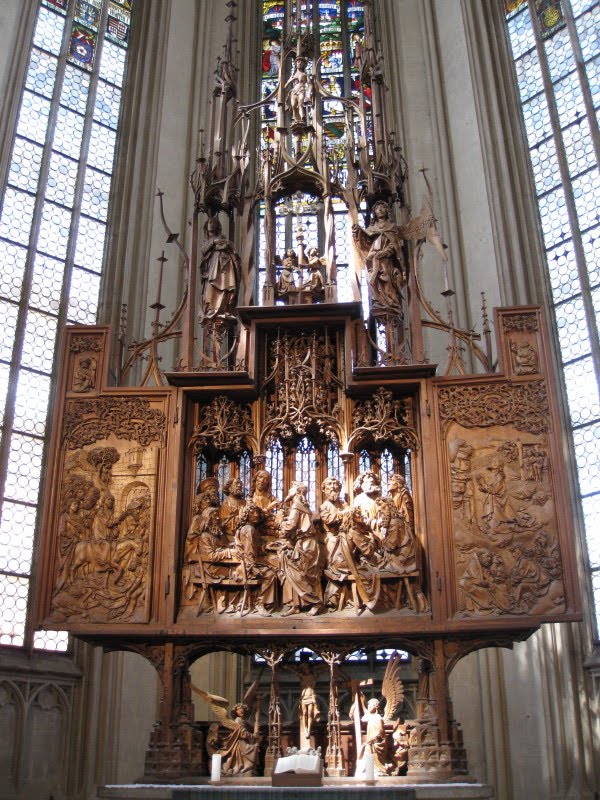 Tilman Rimenšnajder (Tilman Riemenschneider), Oltar Svete Krvi,1501-1502, Rotenburg povrh Taubera (Rothenburg ob der Tauber)
https://www.youtube.com/watch?v=gie109qOgzk
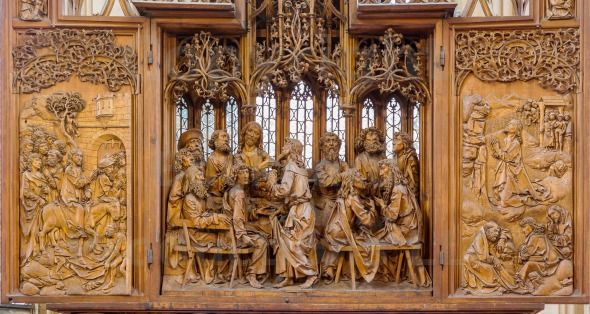 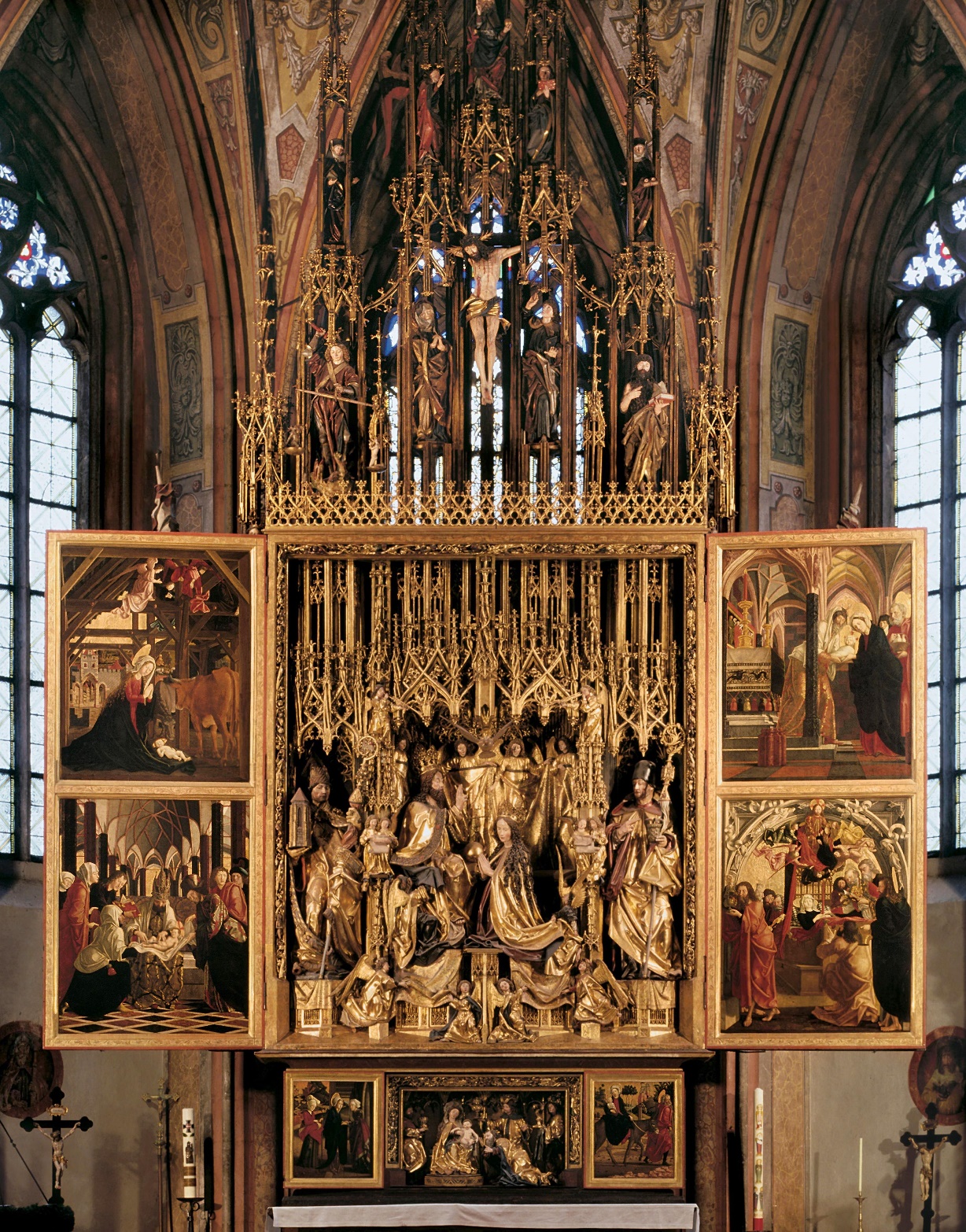 Mikael Paher (Michael Pacher), Oltar Svetog Volfganga, 1471-1481, crkva Svetog Volfganga, Austrija
https://www.khanacademy.org/humanities/renaissance-reformation/northern/england-france-tyrol/v/pacher-st-wolfgang-altarpiece-c-1479-8
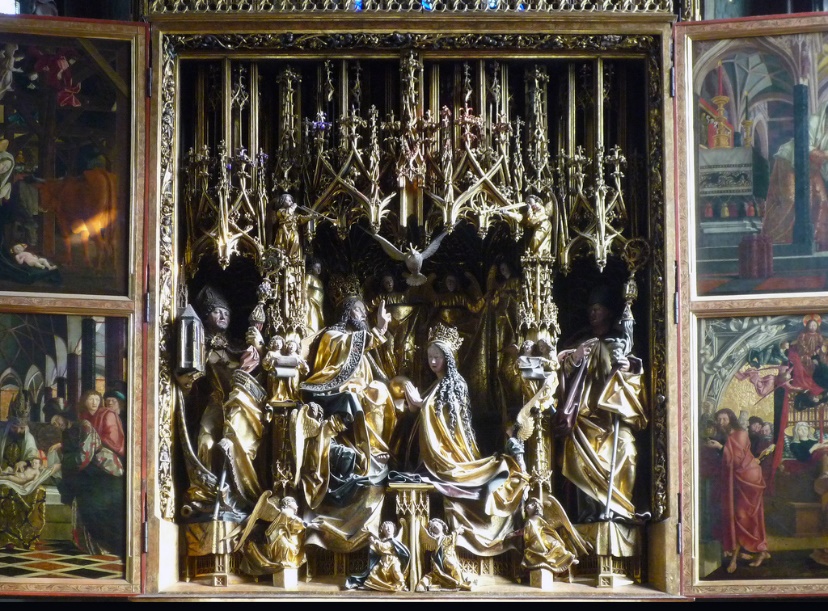 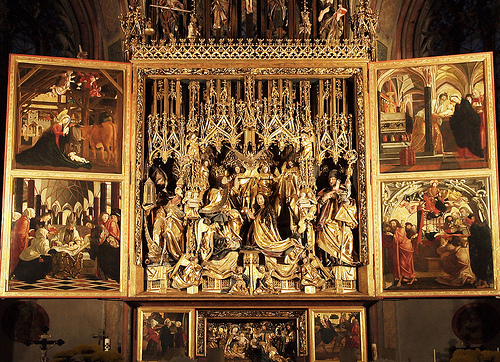 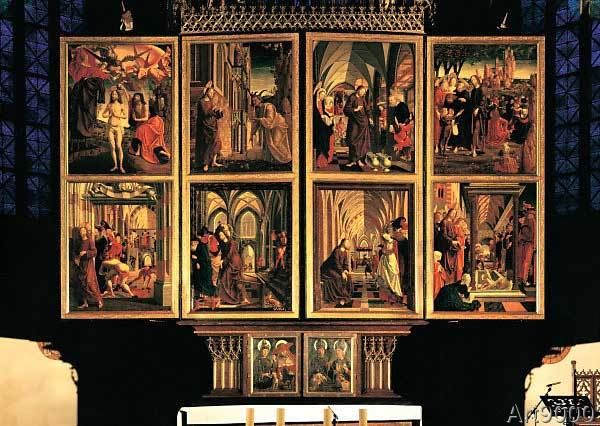 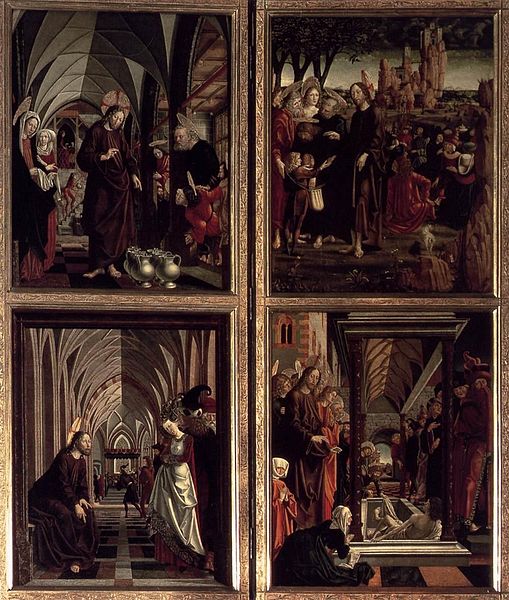 Saluco (Saluzzo) oltar, 1500-1510
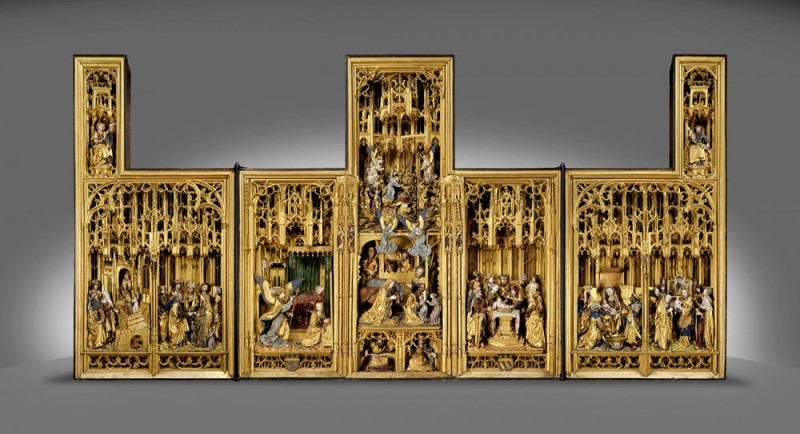 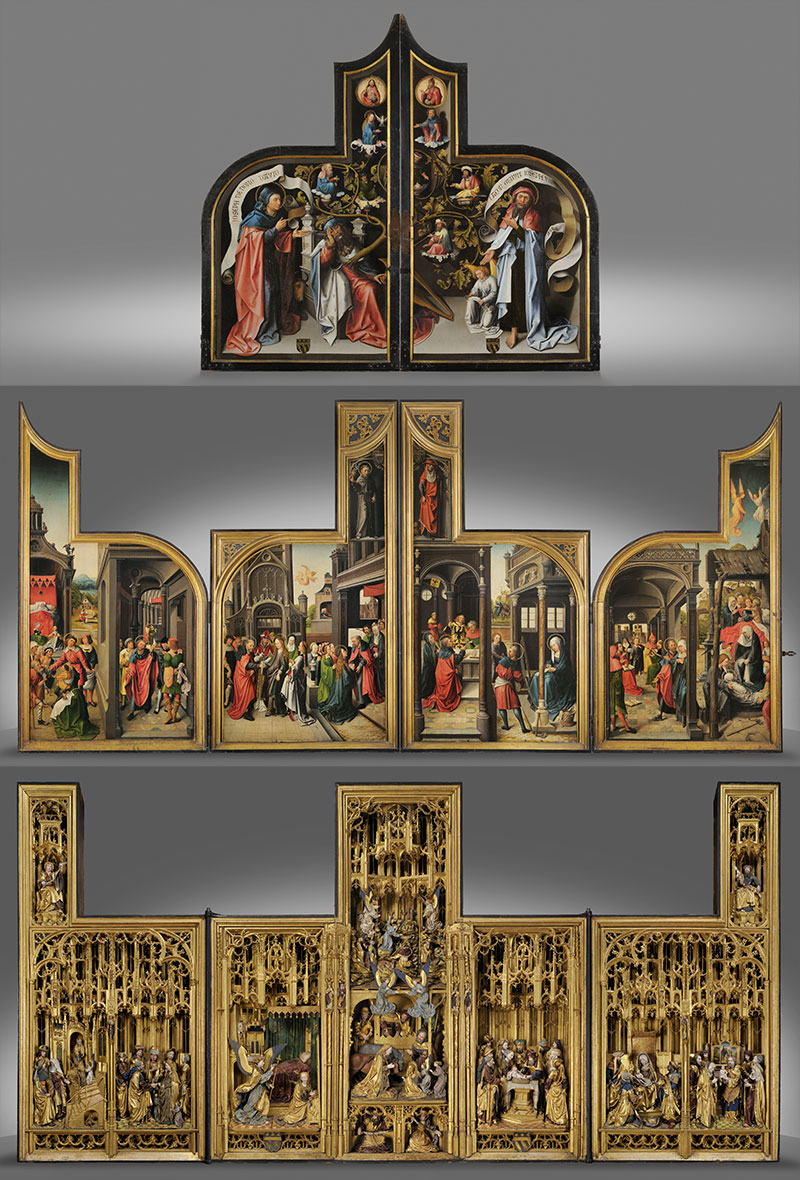